Gestão de Projetos
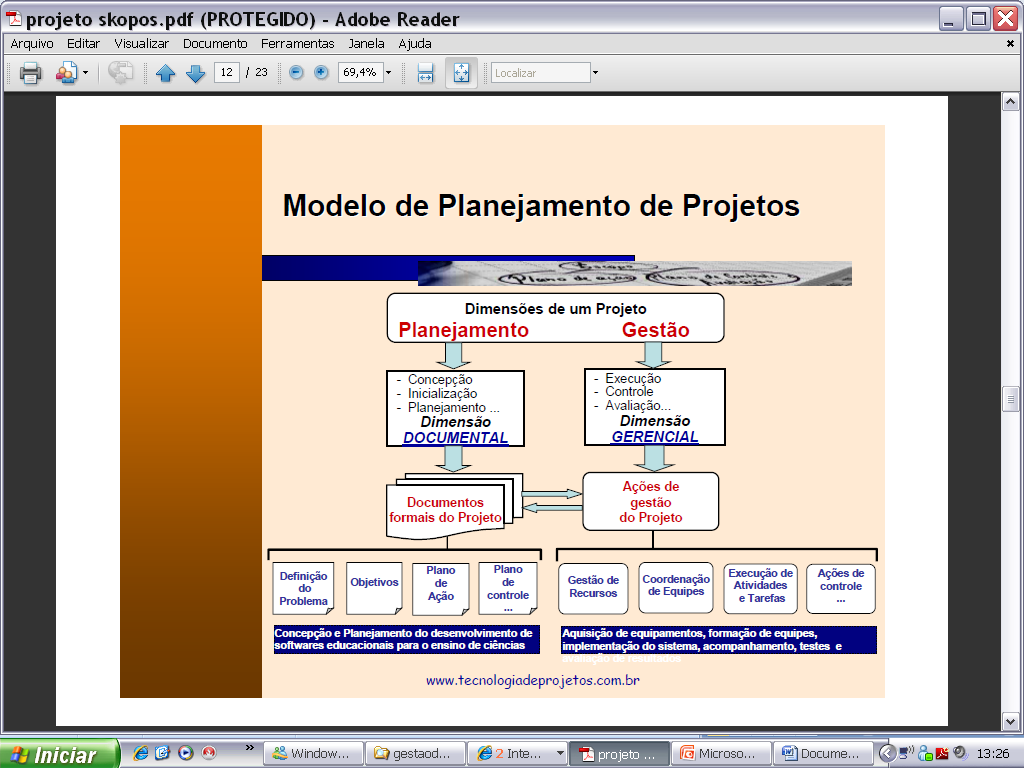 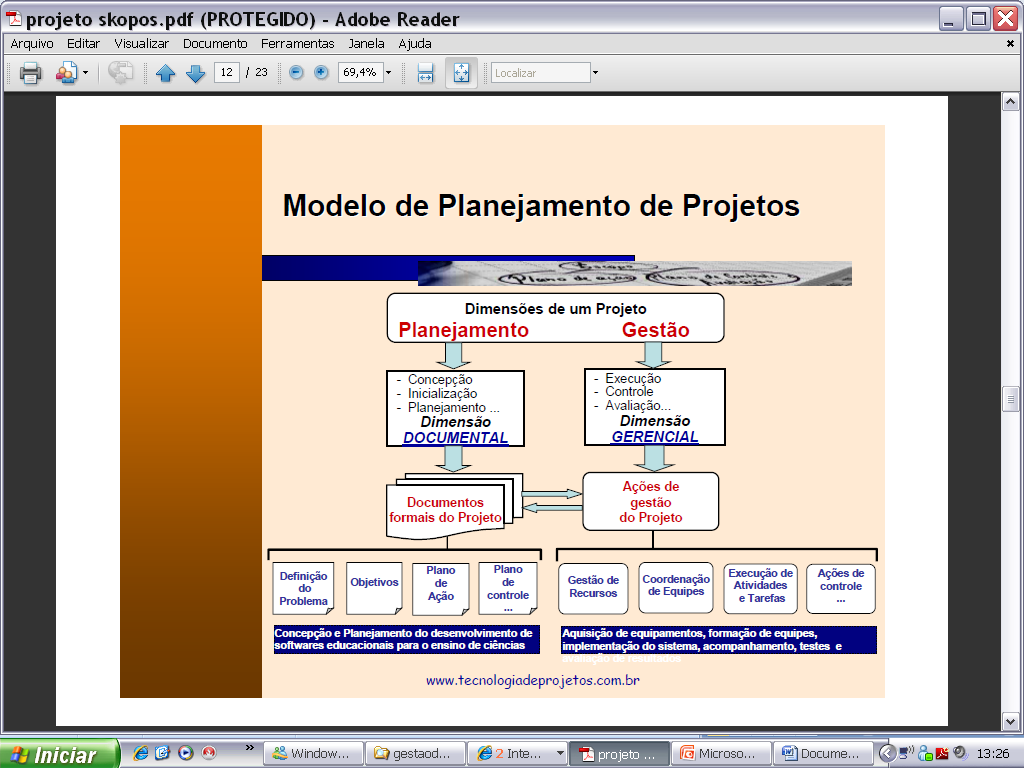 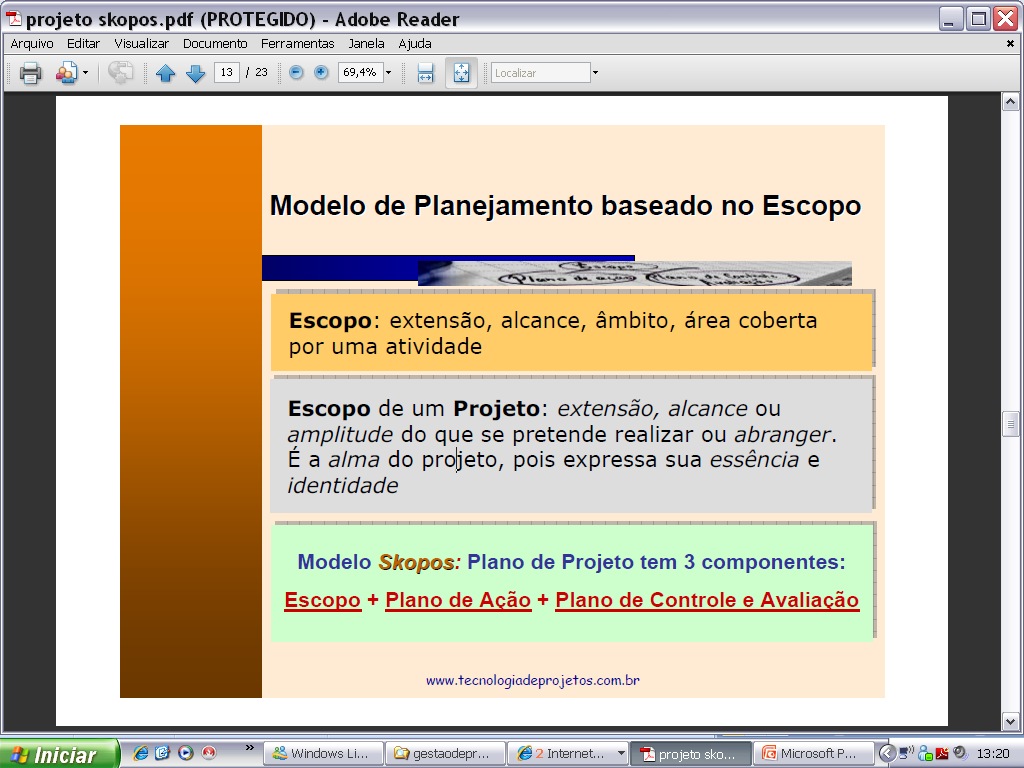 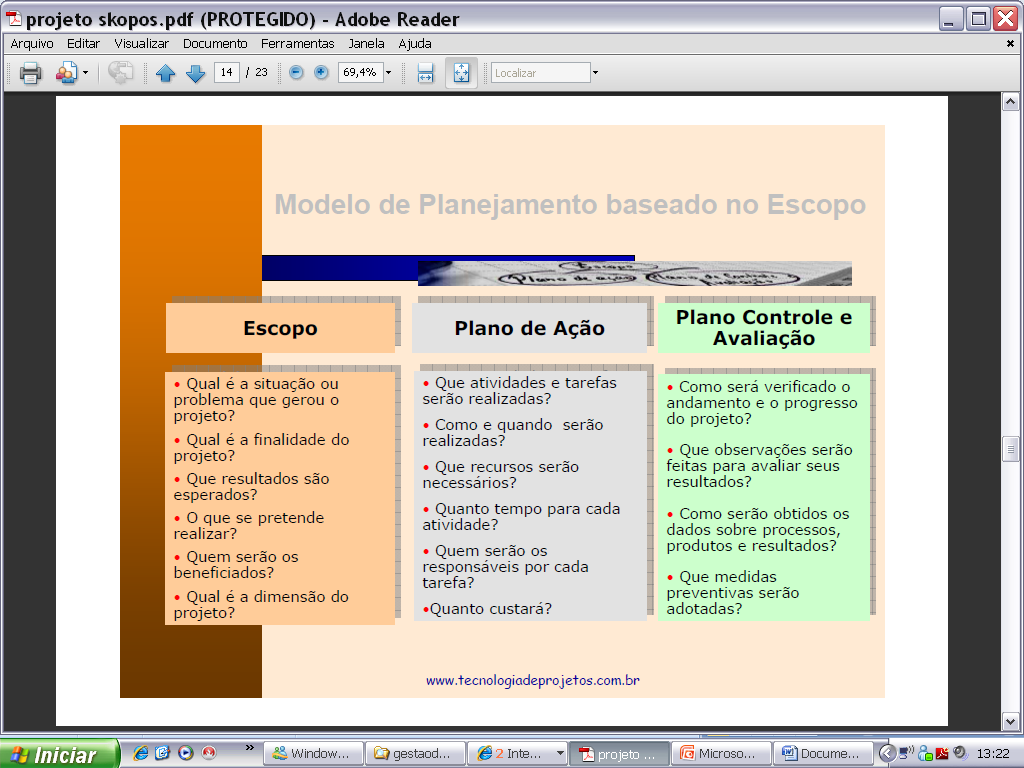 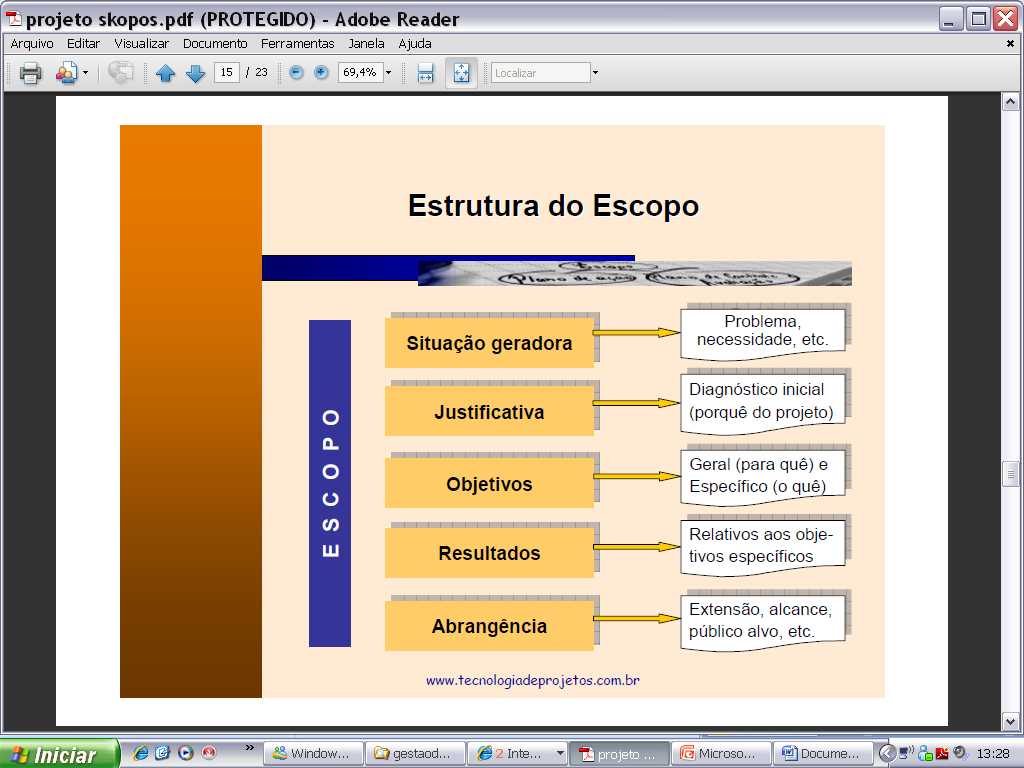 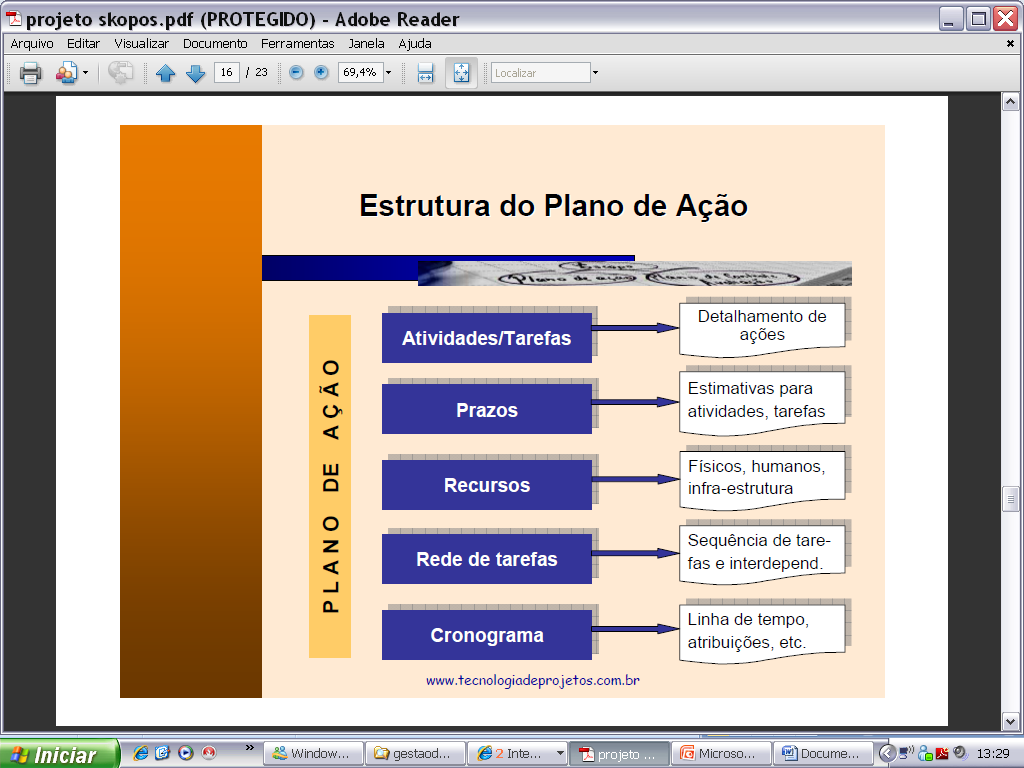 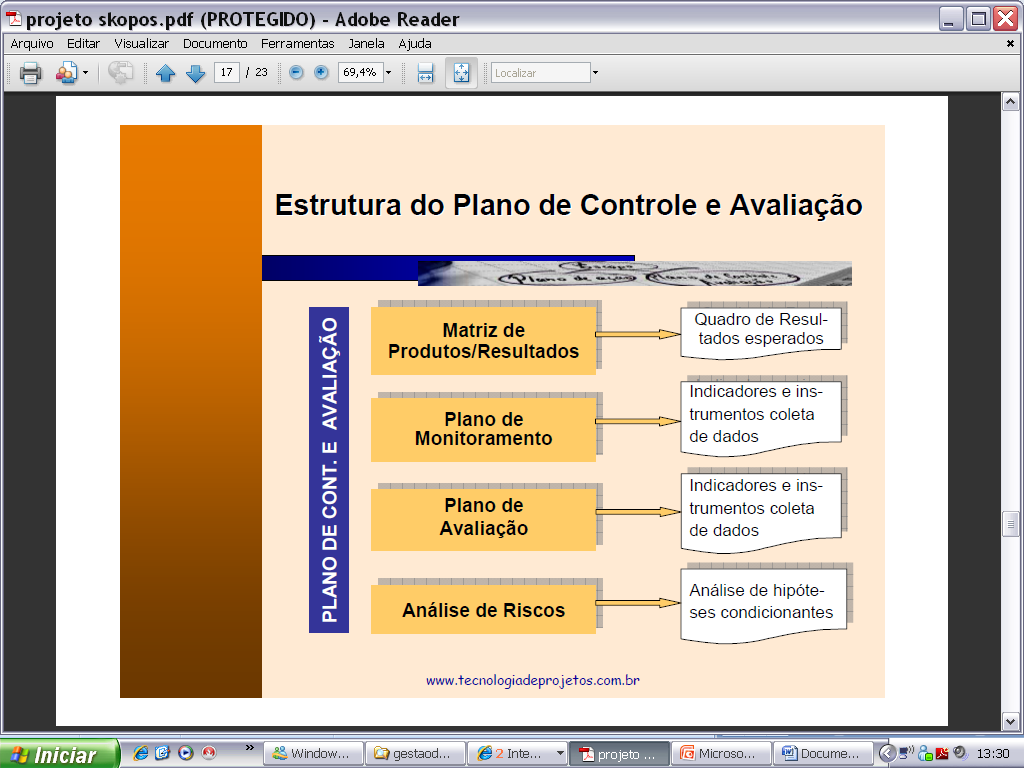 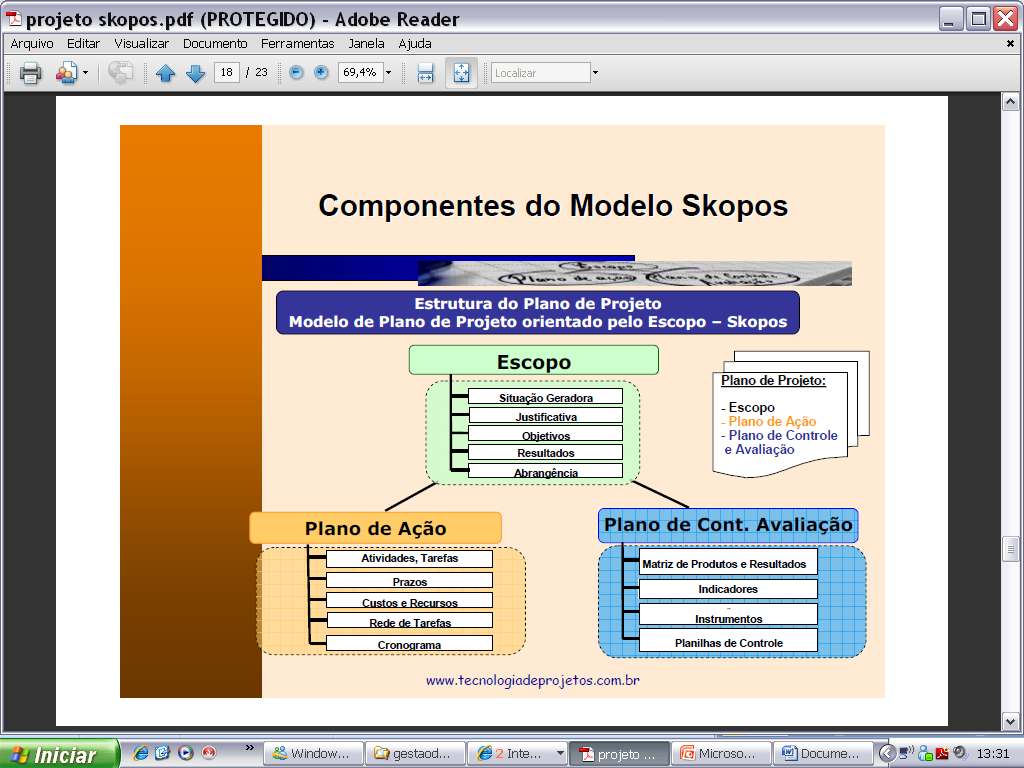 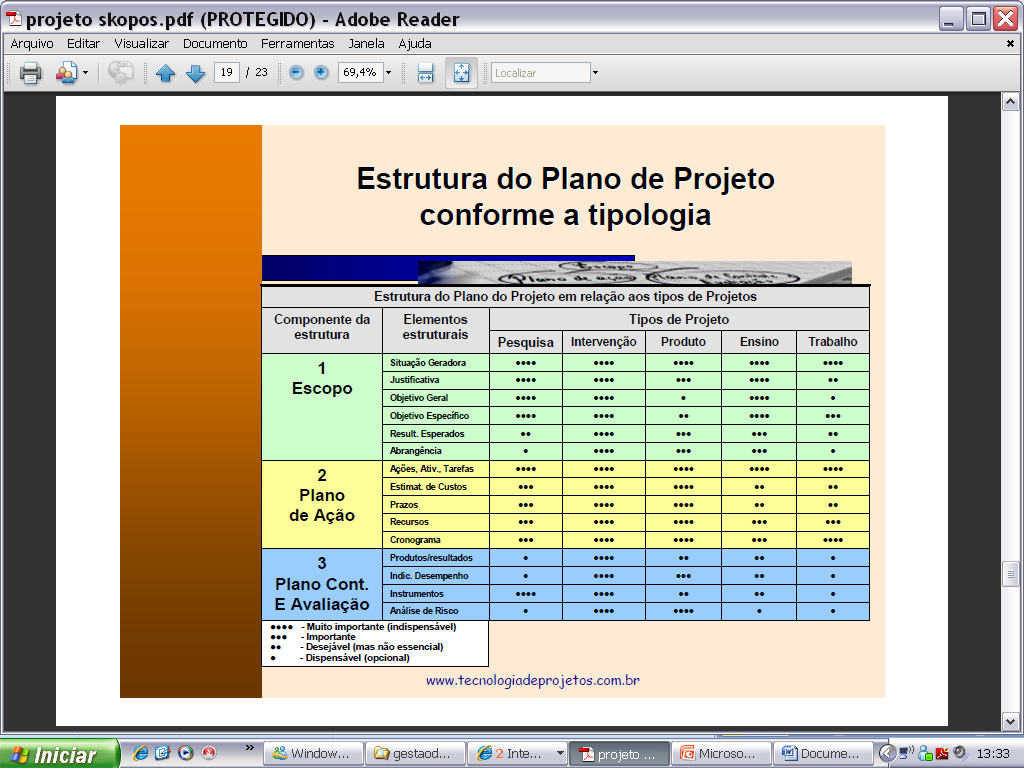 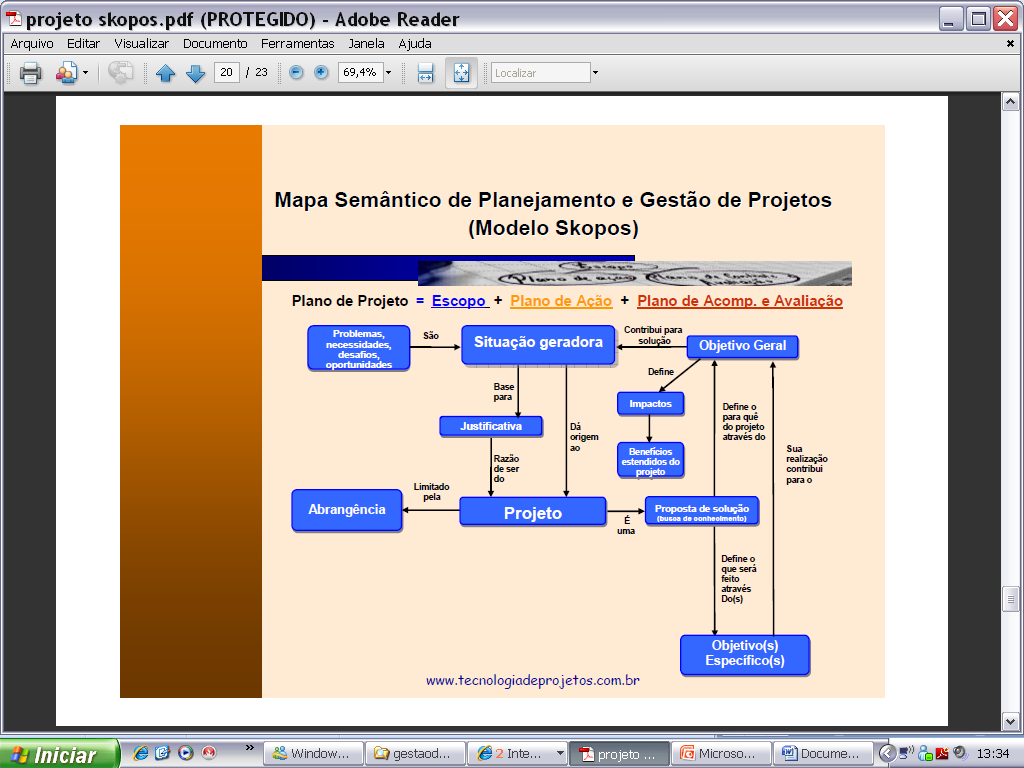 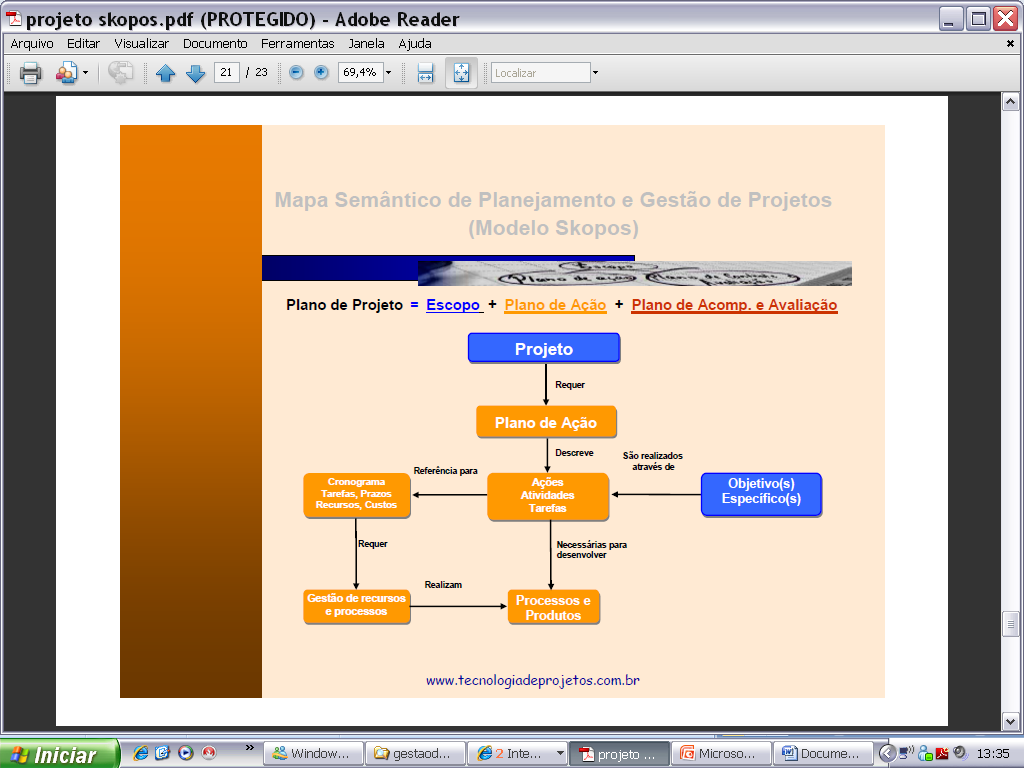 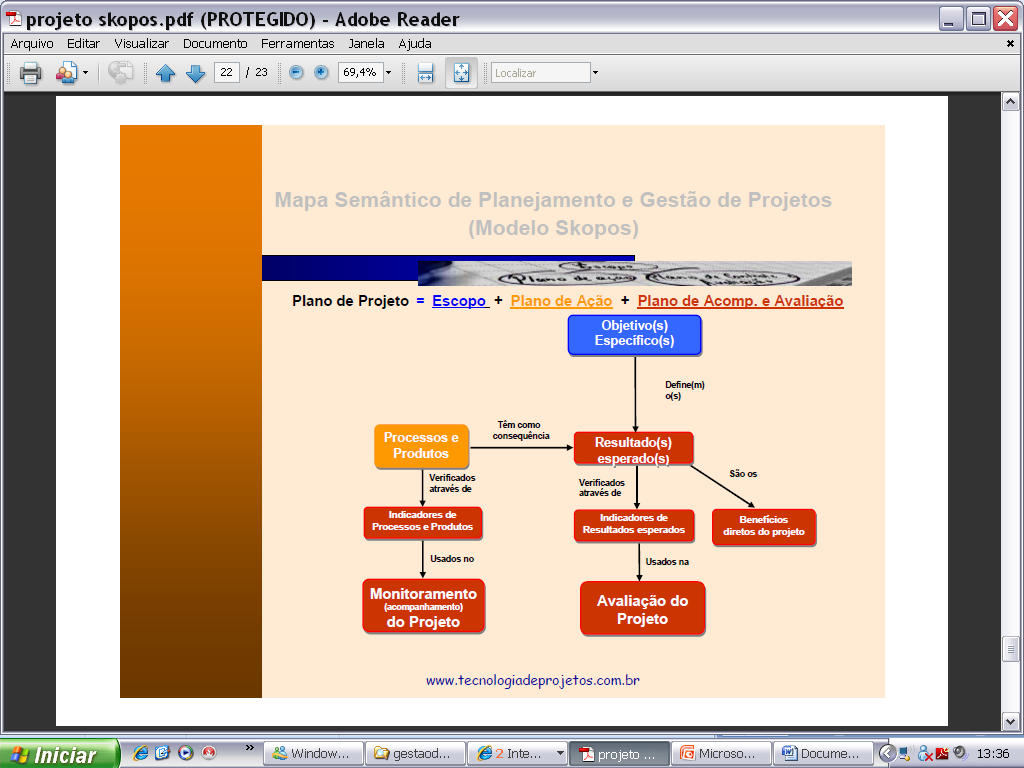